Introduction to 
AP World History
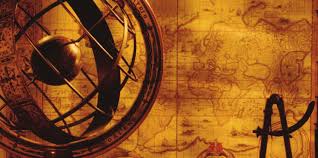 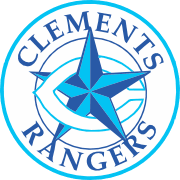 2017-2018
What is your definition of history?
Padlet Link
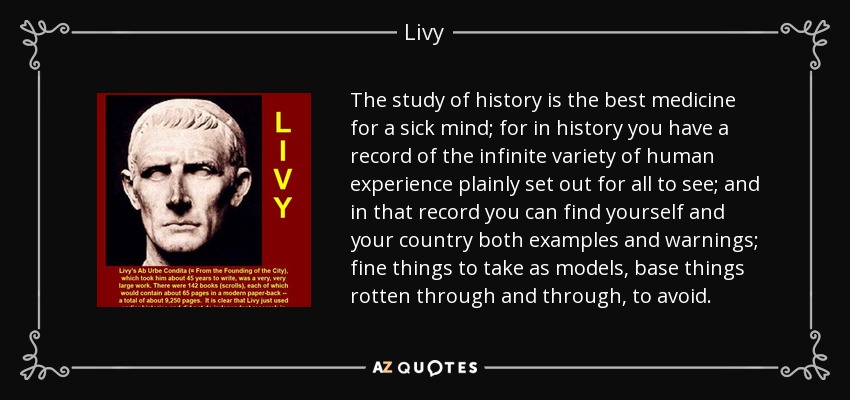 History is the lie commonly agreed upon.
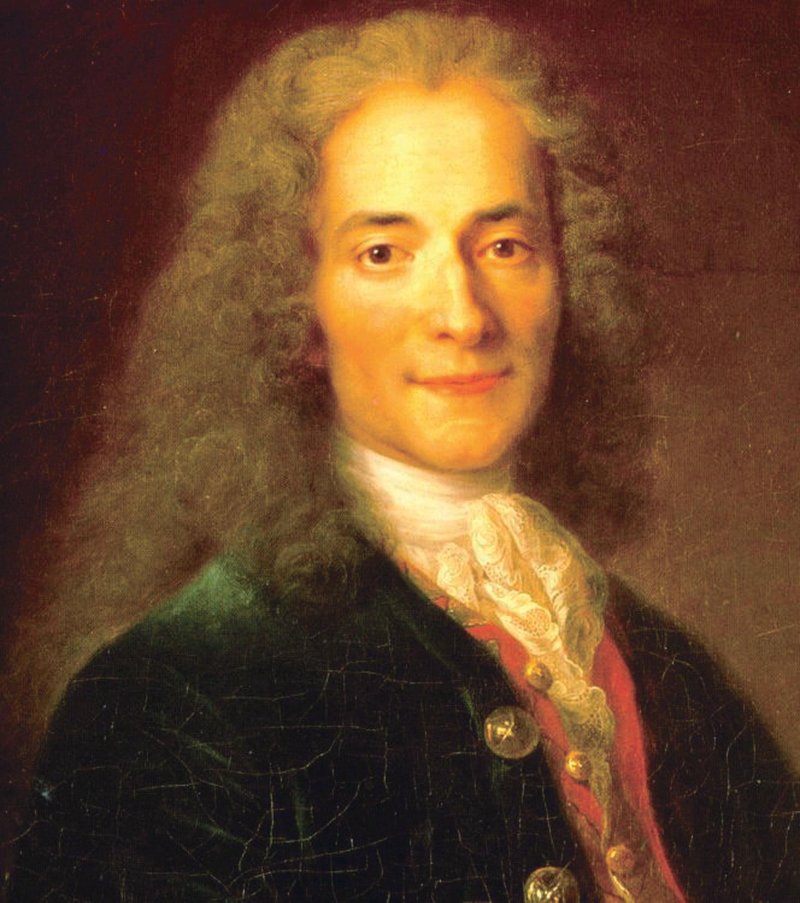 Voltaire, 18th century 
French writer, philosopher, and Enlightenment thinker
So how do we know the “truth” when studying history?
Beware of the half truth. You may have gotten hold of the wrong half.
								-Unknown Source
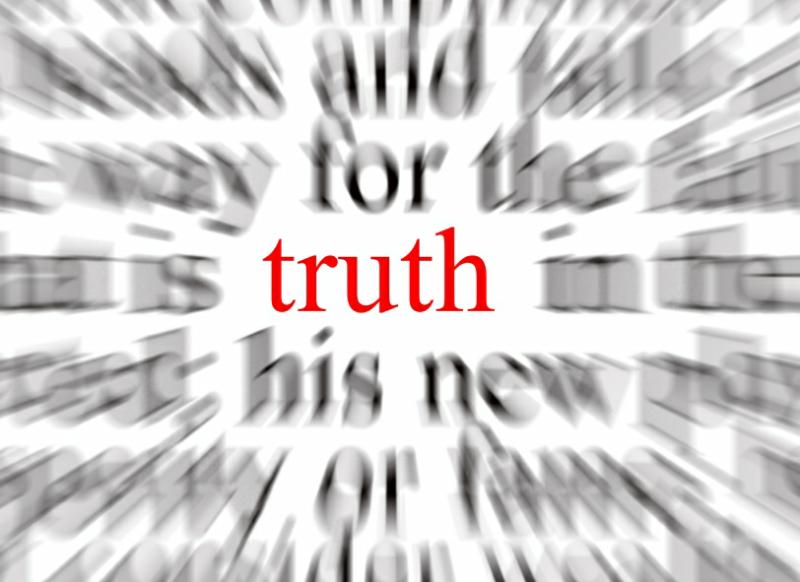 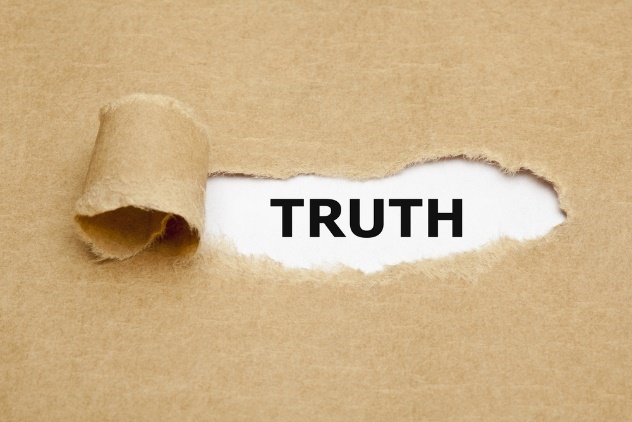 Using AP History Disciplinary Practices and Historical Reasoning Skills
As students of history, the best we can do is study history analytically and critically - - we will do this by developing our historical reasoning skills and practices:

Analyzing evidence and developing historical arguments – we will analyze both the historical content and the sourcing of primary and secondary documents, then use the results of our analyses to develop sound arguments.  In addition, we will analyze and evaluate the different ways 	historians interpret the past (an important component 	of historiography.)
Using Historical Reasoning Skills
Contextualization – we will work on connecting historical events to broader contexts of time and place (and vice versa.)

Comparison – we will identify and analyze similarities and differences among societies, historical processes, and historical events and patterns.
Using Historical Thinking Skills
Causation – we will identify and analyze historical causes and effects

5. Change and Continuity over Time - we 	will trace 	and explain historical changes 	as well as 	historical constants, or 	continuities over time.
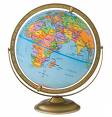 So what is history?
History is the study of the human past.  Based on careful analysis of surviving texts (primary and secondary sources) and artifacts (objects made by humans,)  historians attempt to reconstruct the past events and processes which have created our current world.
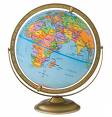 So what is history?
Historiography:

The study of the principles, theory, and history of historical writing and record keeping. 

http://qcpages.qc.cuny.edu/writing/history/critical/historiography.html
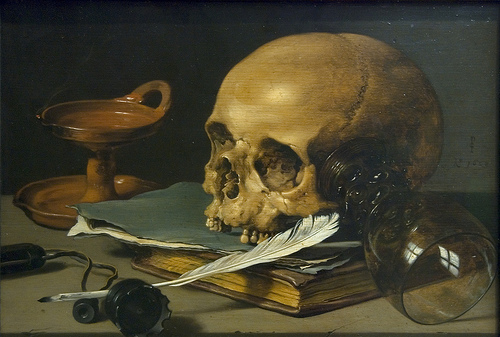 So what is history?
Historians, through careful analysis, attempt to reconstruct the past.
But always remember that every historian (and every student of history) views the world through a cultural lens.
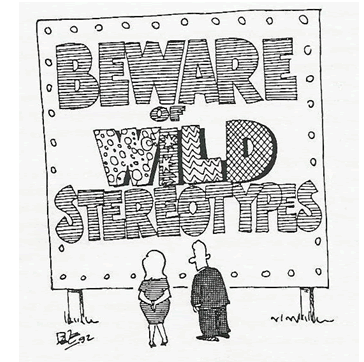 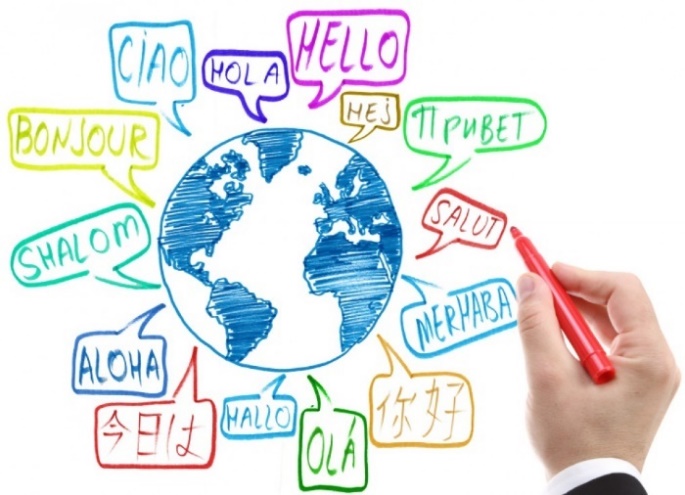 What about World History?
By studying civilizations and societies, particularly paying attention to cases where societies have come into contact with others, world historians focus on the world as a whole and how diverse societies fit into that whole.
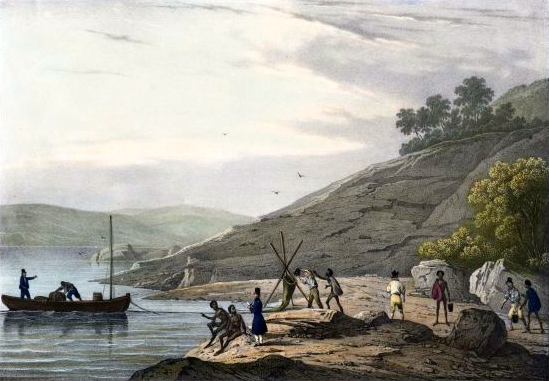 Crew of the French ship L'Astrolabe make contact with aborigines at King George Sound,western Australia, 1826
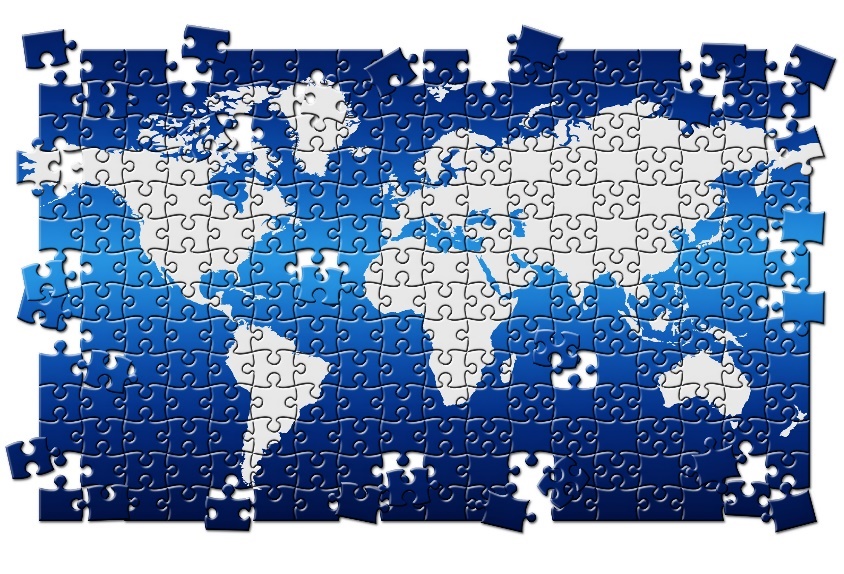 World History
World Historians try to move beyond the narrow confines of one perspective.
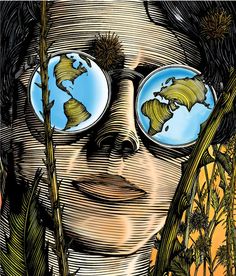 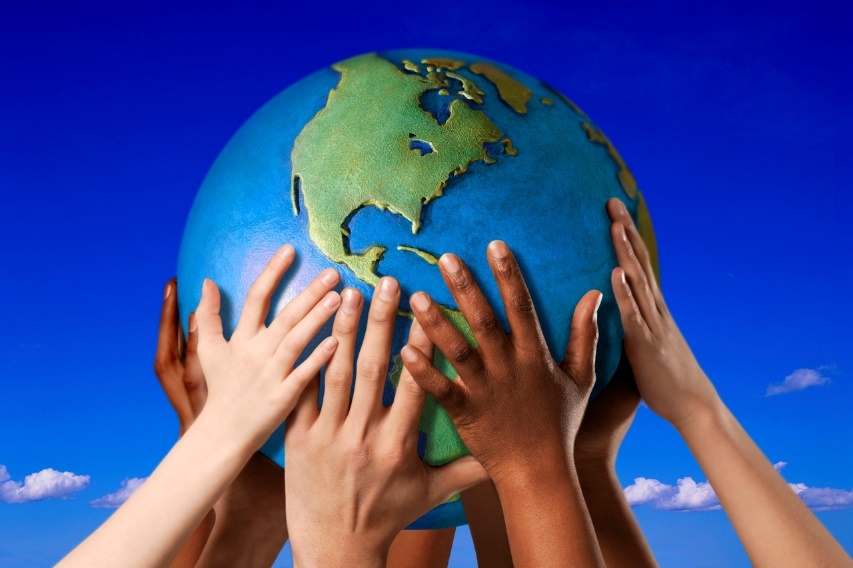 Tim E. Ogline, Illustrator
World History
Perhaps the study of World History can help individuals view and understand the world from a less culture-centric point of view; and with a broader, more well-rounded understanding of the world.
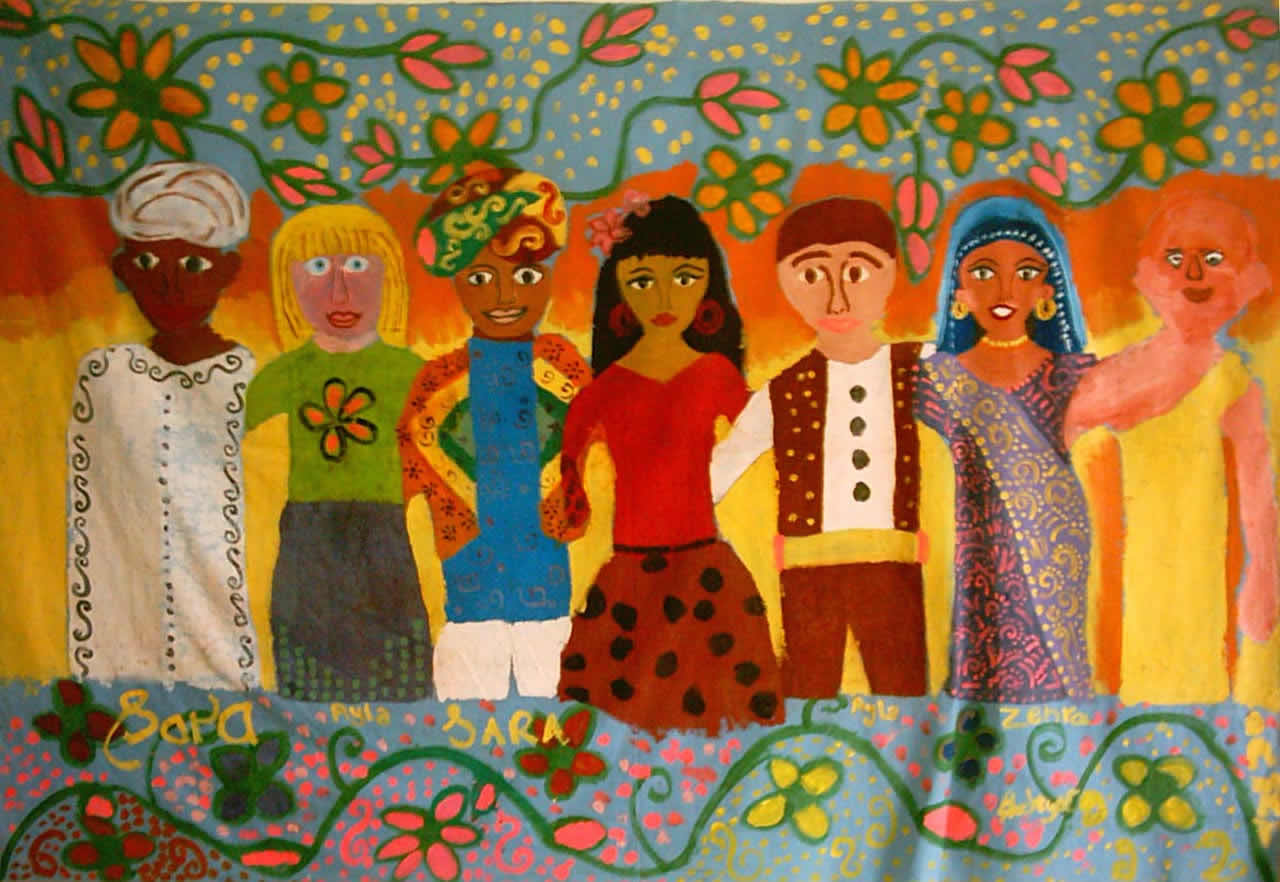 AP World History
So how are we, as a class, going to approach the daunting and challenging task of studying 12,000+ years of human history in one school year?
AP World History
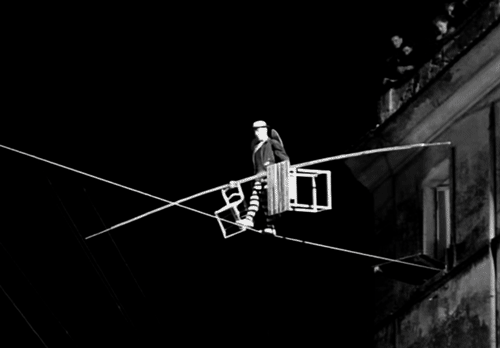 How does a student remain calm and
balanced in the midst of so much content?
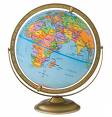 AP World History
First, keep in mind that the historical reasoning skills we will develop together are even more important than the content  you will learn – and we will work on developing these skills throughout the year!

Second, remember that I am here to help.  If you are willing to work hard, I will do everything possible to support and help you. 
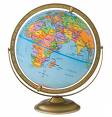 AP World History
To make the course content more manageable, it is divided into Six Periods of World History.
AP World History
Periodization of AP World History

Periodization is the process of identifying and organizing the past into blocks of time, or eras, to facilitate the study of history.  There are many different ways to organize and study history. For example, Chinese history is usually divided based on ruling dynasties.
AP World History
In the academic discipline of world history, periodization is generally guided  by global shifts and themes.  Here are some principles that shape the periodization of world history:

Widespread geographic shifts and changes (in other words, the world map changes significantly – could be cultural, political, economic, and/or environmental changes) 
Changes in contacts and connections among groups or societies 
The emergence of parallel developments across the globe
AP World History
In our class,   the units of study are based on these six world historical periods.
AP World History
A few important notes about periodization and dates in AP World history:

Remember, all systems of periodization are arbitrary, and labels/dates assigned to time periods are continually challenged and redefined.

World historians use BCE and CE rather than BC and AD in historical dating.  This is because world history studies focus on viewing and understanding the past from a global perspective.
AP World History Themes
Our course is also divided by five themes to help us manage and organize the large amount of content.
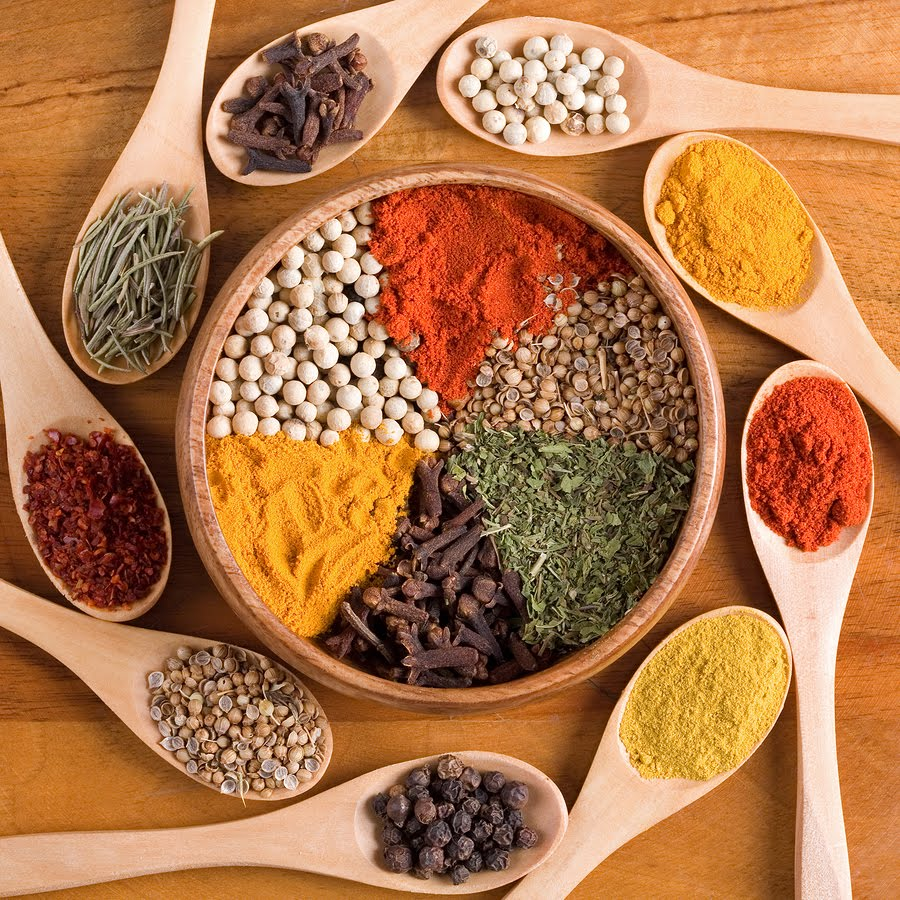 S.P.I.C.E.
S
AP World History Themes - Social
Development and transformation of social structures 

Gender roles and relations 
Family and kinship 
Racial and ethnic constructions 
Social and economic classes
P
AP World History Themes - Political
Political: state-building, expansion, and conflict 

Political structures and forms of governance 
Empires 
Nations and nationalism 
Revolts and revolutions 
Regional, trans-regional, and global structures and organizations
I
AP World History Themes– Interactions between humans and the environment
Interaction between humans and the environment 
Demography and disease 
Migration 
Patterns of settlement 
Technology
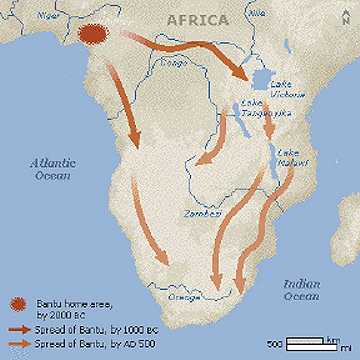 C
AP World History Themes - Cultural
Development and interaction of cultures

Religions 
Belief systems, philosophies, and ideologies 
Science and technology 
The arts and architecture
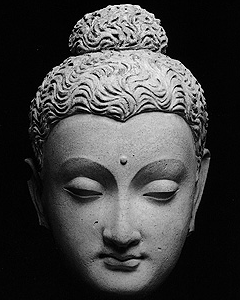 E
AP World History Themes - Economic
Creation, expansion, and interaction of economic systems 
Agricultural and pastoral production 
Trade and commerce 
Labor systems 
Industrialization
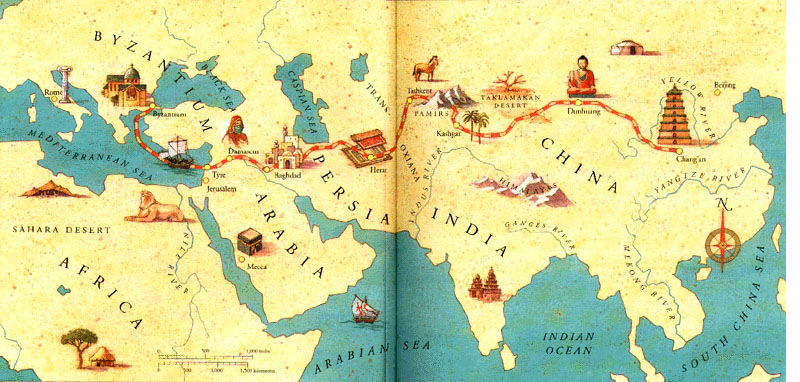 And finally the last word…
Always keep in mind what the study of world history is really all about:

Our world, our history, and our human stories are interconnected.
Current events have historical roots.
To understand the present, the past must be examined.
And so our journey begins!
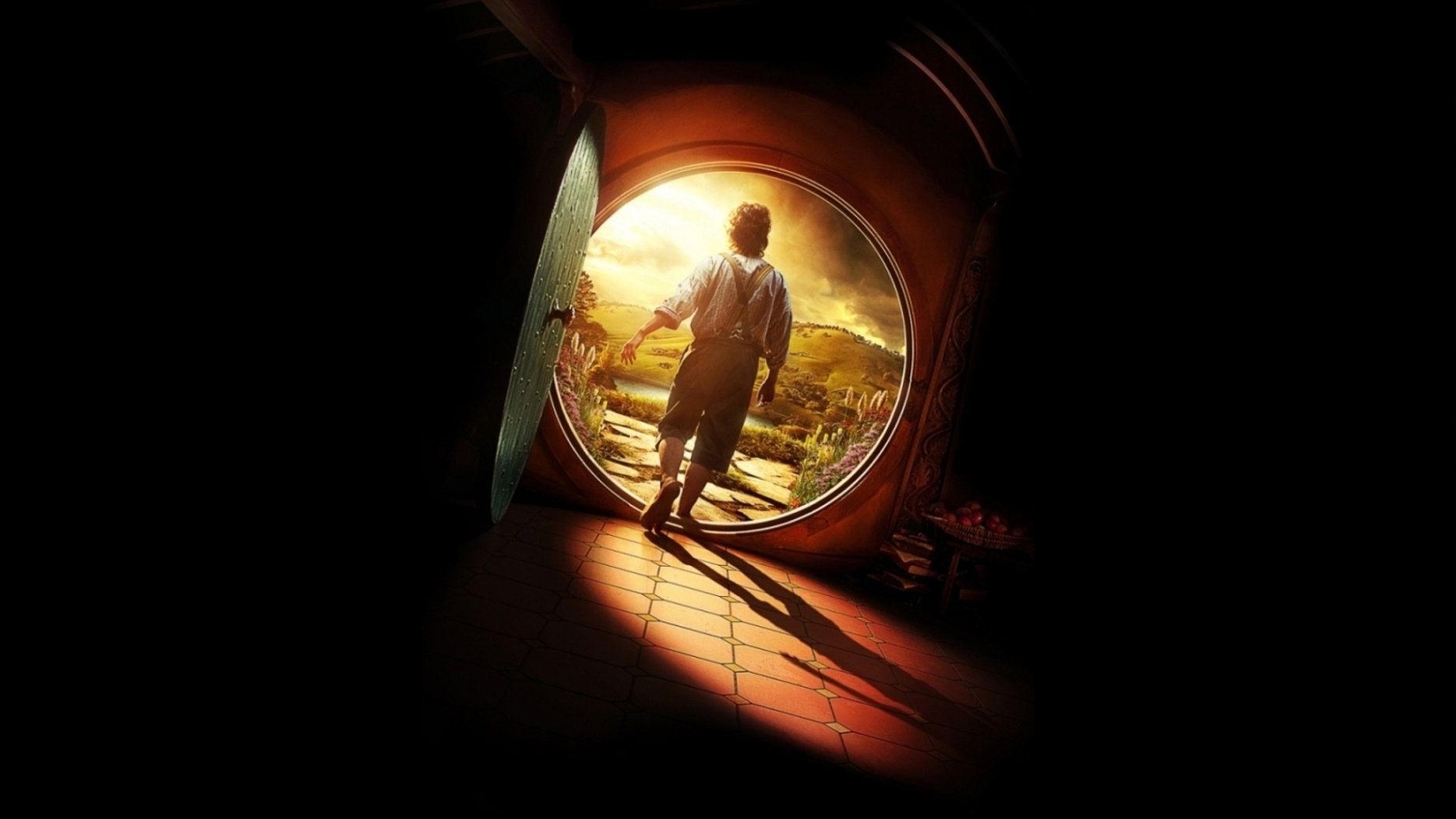